БЮДЖЕТНЫЙ   МОНИТОРИНГ
1
Бюджетный мониторинг представляет собой деятельность уполномоченного органа по осуществлению бюджетного мониторинга             в системе казначейских платежей по своевременному выявлению рисков при использовании бюджетных средств в целях предупреждения                     и предотвращения финансовых нарушений участников системы казначейских платежей при осуществлении ими финансовой деятельности.
        Уполномоченным органом бюджетного мониторинга в системе казначейских платежей является оператор системы казначейских платежей, осуществляющий бюджетный мониторинг в системе казначейских платежей в порядке, установленном Правительством Российской Федерации.
2
3
ПРАВОВЫЕ ОСНОВАНИЯ  ОСУЩЕСТВЛЕНИЯ БЮДЖЕТНОГО МОНИТОРИНГА В ПЕРИОД 2017-2018 ГОДОВ
ПРАВОВЫЕ ОСНОВАНИЯ
ПОРУЧЕНИЕ
ИСПОЛНЕНИЕ ПОРУЧЕНИЯ
Протокол совещания у Первого заместителя Председателя Правительства Российской Федерации И.И. Шувалова от 8 июля 2016 г.              № ИШ-П13-45пр
3. Минфину России (А.Г. Силуанову), Казначейству России (Р.Е. Артюхину), Росфинмониторингу (Ю.А. Чиханчину) представить в Правительство Российской Федерации проект концепции мониторинга использования средств, предоставленных из бюджетов бюджетной системы Российской Федерации (концепция бюджетного мониторинга)
Срок – до 1 ноября 2016 г.
Проект концепции мониторинга использования средств, предоставленных из бюджетов бюджетной системы Российской Федерации (концепция бюджетного мониторинга)
Регламент бюджетного мониторинга и информационного взаимодействия Федерального казначейства, Федеральной службы по финансовому мониторингу и Федеральной налоговой службы в целях проведения Федеральным казначейством бюджетного мониторинга государственных контрактов от 9 декабря 2016 № 07-04-30/18/01-01-17/28686/ММВ-23-15/30@
5. Казначейству России (Р.Е. Артюхину), Росфинмониторингу  (А.Ю. Чиханчину), ФНС России (М.В. Мишустину) утвердить в установленном порядке Регламент бюджетного мониторинга и информационного взаимодействия Федерального казначейства, Федеральной службы по финансовому мониторингу и Федеральной налоговой службы в целях проведения Федеральным казначейством бюджетного мониторинга государственных контрактов (далее – Регламент) и о результатах доложить в Правительство Российской Федерации
Протокол совещания у Первого заместителя Председателя Правительства Российской Федерации И.И. Шувалова от 10 ноября 2016 г.              № ИШ-П13-82пр
Временный порядок внутренней организации работы при осуществлении Федеральным казначейством бюджетного мониторинга использования средств, предоставленных из федерального бюджета от 21 марта 2017 г.
6. Казначейству России (Р.Е. Артюхину) с участием заинтересованных федеральных органов исполнительной власти определить в срок до 1 января 2017 г. Инвестиционный объект, включенный в федеральную адресную инвестиционную программу на 2017 год, и обеспечить его казначейское сопровождение и бюджетный мониторинг в соответствии с положениями Регламента.
О ходе работы доложить в Правительство Российской Федерации до 1 апреля 2017 г.
Распоряжение Правительства Российской Федерации от 14 июля 2017 г. № 1502-р
4
БЮДЖЕТНЫЙ МОНИТОРИНГ В СИСТЕМЕ КАЗНАЧЕЙСКИХ ПЛАТЕЖЕЙ
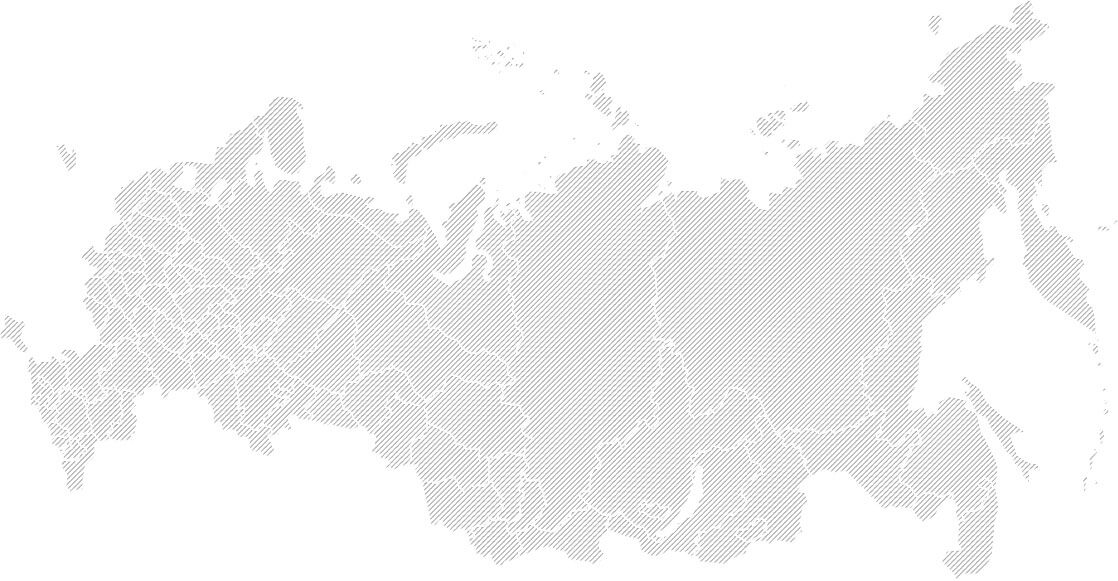 Система казначейских
платежей
Национальная платежная
система
Участники бюджетного процесса
Банк России
Минфин России
Финансовый мониторинг
Бюджетный мониторинг
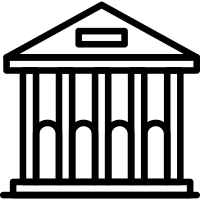 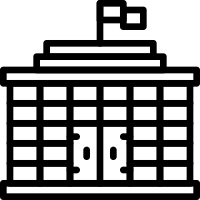 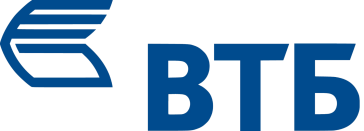 ФК РФ
Неучастники бюджетного процесса
ЦБ РФ
Доходы
«Знай своего клиента» и «Знай платежи (операции) своего клиента»
«Знай своего клиента»
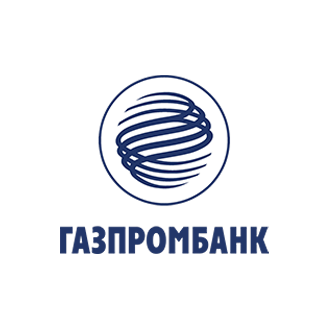 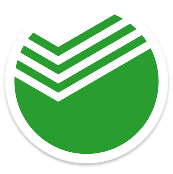 Расходы
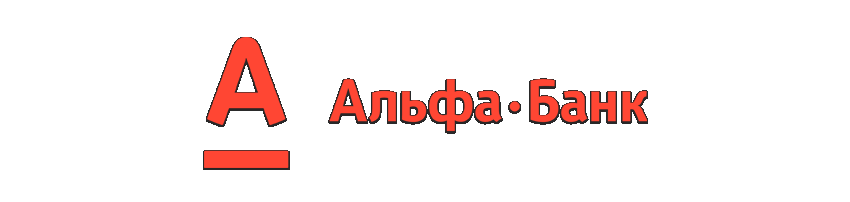 5
РИСК-ОРИЕНТИРОВАННАЯ ЦЕЛЕВАЯ МОДЕЛЬ БЮДЖЕТНОГО МОНИТОРИНГА 
ПРИ ОСУЩЕСТВЛЕНИИ ГОСУДАРСТВЕННЫХ ЗАКУПОК
Идентификация рисков
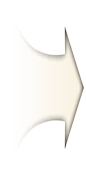 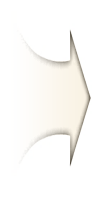 Развитие информационных систем в целях формирования и обработки информации:
- реестра отказов (в открытии отдельных  лицевых счетов, в платежах);
 реестра контрактов соисполнителей, включающий сведения о контрактах и их исполнении;
 реестра получателей социального обеспечения (ЕГИССО);
 реестра конечных получателей субсидий
Инструменты управления рисками
- универсального  передаточного документа, ГК (контракта);
- реестра потенциальных исполнителей;
- схем кооперации;
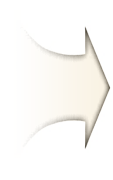 6
ФУНКЦИОНАЛЬНАЯ ЦЕЛЕВАЯ МОДЕЛЬ БЮДЖЕТНОГО МОНИТОРИНГА
Контур жизненного цикла бюджетных средств
ЦЕЛЬ БЮДЖЕТНОГО МОНИТОРИНГА

     Своевременное выявление рисков при использовании бюджетных средств для предупреждения и предотвращения финансовых нарушений.
ЗАДАЧИ,  РЕШАЕМЫЕ  ДЛЯ   ДОСТИЖЕНИЯ   ЦЕЛИ
Недопущение нарушений бюджетного и смежного законодательства.
Недопущение сомнительных операций.
Обеспечение Anti – Fraud,  Compliance Control. 
Оценка целесообразности бюджетных расходов.
Определение статуса достижения  заданных показателей стратегических целей.
Операционный уровень
Тактический уровень
Стратегический уровень
Межведомственное взаимодействие
7
ОПЕРАЦИОННЫЙ УРОВЕНЬ БЮДЖЕТНОГО МОНИТОРИНГА
Операционный уровень

Реализация принципа «Знай своего клиента»  (Многоаспектный анализ статуса и деятельности клиентов, формирование дел клиентов).

Реализация принципа «Знай платежи (операции) своего клиента»  (отслеживание операций,  маркировка сомнительных платежей).

Риск – ориентированный подход при санкционировании расходов.

Отслеживание своевременности и качества выполнения операций ФК (ПОВАК).
8
ТАКТИЧЕСКИЙ УРОВЕНЬ БЮДЖЕТНОГО МОНИТОРИНГА
Тактический уровень

Выявление:
      рисков  клиентов и проводимым ими операций;
      схем сомнительных операций; 
      сомнительных схем заключения и исполнения контрактов (договоров).  
    (формирование классификатора рисков, библиотек сомнительных операций,  сомнительных схем).

Разработка мер реагирования (формирование библиотеки мер реагирования).

Разработка инструментов бюджетного мониторинга (формирование библиотеки инструментов бюджетного мониторинга).

Формирование предложений по изменению бюджетного и смежного законодательства, нормативных правовых актов.
9
СТРАТЕГИЧЕСКИЙ УРОВЕНЬ БЮДЖЕТНОГО МОНИТОРИНГА
Стратегический уровень

Мониторинг реализации национальных проектов (программ).

Оценка изменений финансового положения  получателей средств из бюджетов бюджетной системы РФ.

Анализ эффекта социально-экономического развития от выделения бюджетных средств  по  стратегическим направлениям развития РФ.
10
БЮДЖЕТНЫЙ МОНИТОРИНГ ДОСТИЖЕНИЯ НАЦИОНАЛЬНЫХ ЦЕЛЕЙ
 в соответствии  с Указом Президента №204Объект мониторинга – «Документы»
Планирование
Национальные цели
Сроки разработки и утверждения паспортов на всех уровнях;  

Соответствие содержимого федеральных и региональных паспортов паспорту национального проекта (программы) 

Соответствие содержимого региональных паспортов федеральному паспорту проекта (программы)
12 Паспортов национальных проектов  (программ)
Паспорт 2
…
Паспорт 12
Паспорт 1
Паспорта федеральных проектов (программ)
Паспорт 1
Паспорт 2
Паспорт 3
Паспорт N
…
Паспорта региональных проектов  (программ)
Паспорт 1.1
Паспорт 1.2
Паспорт 2.1
Паспорт 2.2
Паспорт 3
Паспорт N.1
Паспорт N.N
…
11
ОБЪЕКТ МОНИТОРИНГА – «ЦЕЛЕВЫЕ ПОКАЗАТЕЛИ»
Исполнение

Достижение фактических значений целевых показателей на всех уровнях
Отчетность  


Сроки представления отчетности по достижению целевых показателей на всех уровнях

Достижение плановых значений целевых показателей на всех уровнях
Планирование
Целевые показатели в Указе Президента № 204
Соответствие значений федеральных и региональных целевых показателей целевым показателям национального проекта (программы) 

Соответствие значений  региональных целевых показателей целевым показателям федерального проекта (программы)
Целевые показатели национальных проектов  (программ)
ЦП 2
…
ЦП 12
ЦП 1
Целевые показатели федеральных проектов (программ)
ЦП 1.1
ЦП 2.1
ЦП 2.2
ЦП 12.N
…
Целевые показатели региональных проектов  (программ)
ЦП 1.1.1
ЦП 1.1.2
ЦП 2.1.1
ЦП 2.1.2
ЦП 2.2.1
ЦП 12.N.1
ЦП 12.N.N
…
12
ОБЪЕКТ МОНИТОРИНГА – «ФИНАНСОВОЕ ОБЕСПЕЧЕНИЕ»
Отчетность  

Сроки представления отчетности по финансовому обеспечению проектов (программ) по всем уровням

Соответствие плановых и отчетных значений финансового обеспечения проектов (программ) по всем уровням
Исполнение
Достижение значений показателей финансового обеспечения проектов (программ) на всех уровнях

Соответствие 
плановых и фактических 
значений показателей финансового обеспечения проектов (программ) на всех уровнях

Соответствие фактического финансового обеспечения целевому назначению
Доведение


Объемы и сроки доведения финансового обеспечения по всем уровням бюджетов
Планирование
Соответствие финансового обеспечения  федеральных и региональных проектов (программ) финансовому обеспечению национального проекта (программы);
Соответствие финансового обеспечения  в соглашениях, госконтрактах (договорах) финансовому обеспечению федеральных и региональных проектов (программ)
УКАЗ  Президента № 204
Финансовое обеспечение национальных  проектов  (программ)
ФО 1
ФО 2
…
ФО 12
Финансовое обеспечение федеральных проектов (программ)
ФО 1.1
ФО 2.1
ФО 2.2
ФО 12.N
…
Финансовое обеспечение региональных проектов  (программ)
ФО 2.1.1
ФО 2.1.2
ФО 2.2.1
ФО 12.N.1
ФО 12.N.N
ФО 1.1.1
ФО 1.1.2
…
13
КОЛИЧЕСТВЕННЫЕ ПОКАЗАТЕЛИ БЮДЖЕТНОГО МОНИТОРИНГА
  ЗА 2017-2018 гг.в отношении средств, определенных распоряжением Правительства Российской Федерации от 14 июля 2017 года № 1502-р
14